ข้อบังคับมหาวิทยาลัยเทคโนโลยีสุรนารีว่าด้วยการศึกษาขั้นปริญญาตรี พ.ศ. 2561
P.
ระบบการเรียนใน มทส.
หลักสูตร : 4 และ 6 ปีการศึกษา 
 ไตรภาค : 1 ปีการศึกษา มี 3 ภาคการศึกษา
 1 ภาคการศึกษา  : ไม่น้อยกว่า 12 สัปดาห์
P.
จำนวนหน่วยกิตลงทะเบียนเรียนต่อภาคการศึกษา
สูงสุด
ต่ำสุด
9 – 22 หน่วยกิต
ยกเว้นในภาคการศึกษานั้น
 ไม่มีวิชาจะลงทะเบียนเรียน (ให้ลาพักการศึกษา) 
 จะจบการศึกษา (ยื่นคำร้องแจ้งจบ)
P.
การลงทะเบียนเรียน
* ต้องชำระค่าปรับ  25 บาท/วัน
P.
การลงทะเบียนเรียน
เวลาเรียนของรายวิชาที่ลงทะเบียนเรียน
     ต้องไม่ซ้ำซ้อน

  นักศึกษาชั้นปีที่ 1-2 ไม่อนุญาตให้ลงทะเบียน
     สอบซ้ำซ้อน
P.
การชำระเงินค่าลงทะเบียนเรียน
ภายใน  11 วันแรก นับจากเปิดภาค
หากไม่ชำระถือว่าไม่ได้ลงทะเบียน
ชำระเงินช้า มีค่าปรับ 20 บาท/วัน
P.
การขอย้ายสาขาวิชา/สำนักวิชา
ต้องสังกัดสาขาวิชาแล้วไม่น้อยกว่า 1 ภาคการศึกษา
 ต้องมีผลการเรียนในหมวดวิชาเฉพาะของสาขาที่แรกสังกัด
 GPAX ในภาคที่ขอย้ายต้องไม่ต่ำกว่า 2.00 หรือโดยความเห็นชอบของคณะกรรมการประจำสำนักวิชาที่ย้ายเข้าศึกษา
 คุณสมบัติเพิ่มเติมตามที่สาขา/สำนักวิชากำหนด
 ย้ายได้แล้ว ขอย้ายอีกไม่ได้
 นับเวลาต่อเนื่องจากเดิม
P.
การวัดและประเมินผล
กรณีที่ผู้สอนไม่ส่งระดับคะแนนตัวอักษรตามกำหนด จะ  
   ส่งผลต่อนักศึกษาดังนี้
 วางแผนการลงทะเบียนไม่ได้
 ลงทะเบียนวิชาต่อไปไม่ได้

 การให้ระดับคะแนน I ให้ในกรณี สาเหตุจากนักศึกษา  
    เท่านั้น เช่น ยังส่งงานไม่ครบ

 การแก้ไขระดับคะแนนตัวอักษร I M X ภายใน 1 สัปดาห์
    ของภาคการศึกษาถัดไป หากพ้นกำหนดจะปรับเป็น F
P.
การวัดและประเมินผล
การลงทะเบียนเรียนรายวิชาที่เคยได้ F D หรือ D+ 
จะใช้ระดับคะแนนที่ได้รับ จากการลงทะเบียนครั้งสุดท้ายมาคำนวณ GPA  และ GPAX 
แต่จะบันทึกผลการเรียนทุกครั้งใน Transcript
P.
การจำแนกสถานสภาพนักศึกษา
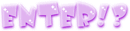 20.1 จะกระทำเมื่อสิ้นภาคการศึกษา โดยเริ่มจำแนก
       เมื่อสิ้นภาคการศึกษาที่สามนับตั้งแต่เริ่มเข้าศึกษา
สถานภาพฯ
ปกติ
รอพินิจ
1.80 ขึ้นไป
พ้นสภาพ
1.50-1.79
GPAX < 1.50
P.
B6110101  นายตั้งใจ  ศึกษา
P.
กรณีรอพินิจต่อเนื่องกันสี่ภาคการศึกษา : พ้นสภาพนักศึกษา
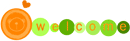 P.
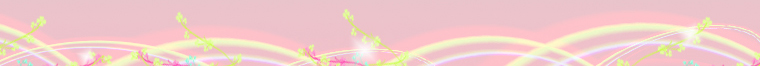 การสำเร็จการศึกษา :
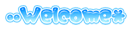 1. เรียนครบถ้วนตามโครงสร้างหลักสูตร
 2. GPAX  ≥  2.00  และ GPA วิชาเอก  ≥  2.00 
 3. ระยะเวลาการศึกษาไม่ต่ำกว่า และไม่เกินที่กำหนด


 4.
[ป.ตรี 4 ปี : ไม่น้อยกว่า 9  และไม่เกิน 24 ภาคฯ]
  [ป.ตรี 6 ปี : ไม่น้อยกว่า 13 และไม่เกิน 36 ภาคฯ] 
  มีผลการทดสอบวัดสมิทธิภาพทางภาษาอังกฤษ 
  (English Proficiency Exam)
   ผ่านตามเกณฑ์ที่มหาวิทยาลัยกำหนด
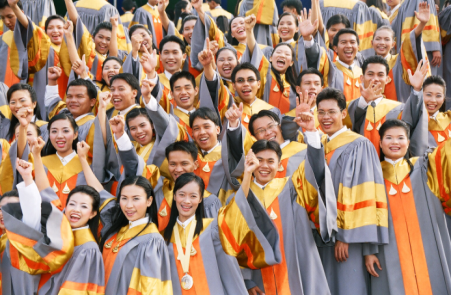 P.
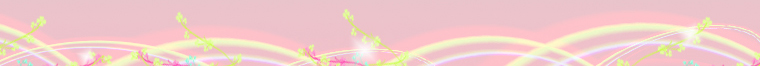 การสำเร็จการศึกษา : เกียรตินิยม
1. สอบได้ครบถ้วนฯ ภายในกำหนดเวลาปกติของหลักสูตร
2. ไม่เคยได้ F หรือ U
3. ไม่เคยลงทะเบียนเรียนซ้ำเพื่อปรับระดับคะแนน D, D+
4. ไม่เป็นผู้ที่โอนมาจากสถาบันอื่น
เกียรตินิยมอันดับ 2  GPAX ≥ 3.25 
 เกียรตินิยมอันดับ 1  GPAX ≥ 3.50
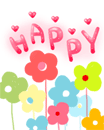 P.
นักศึกษาโปรดศึกษาคู่มือนักศึกษาเพิ่มเติม โดยเข้าไปที่http://reg.sut.ac.th/ces
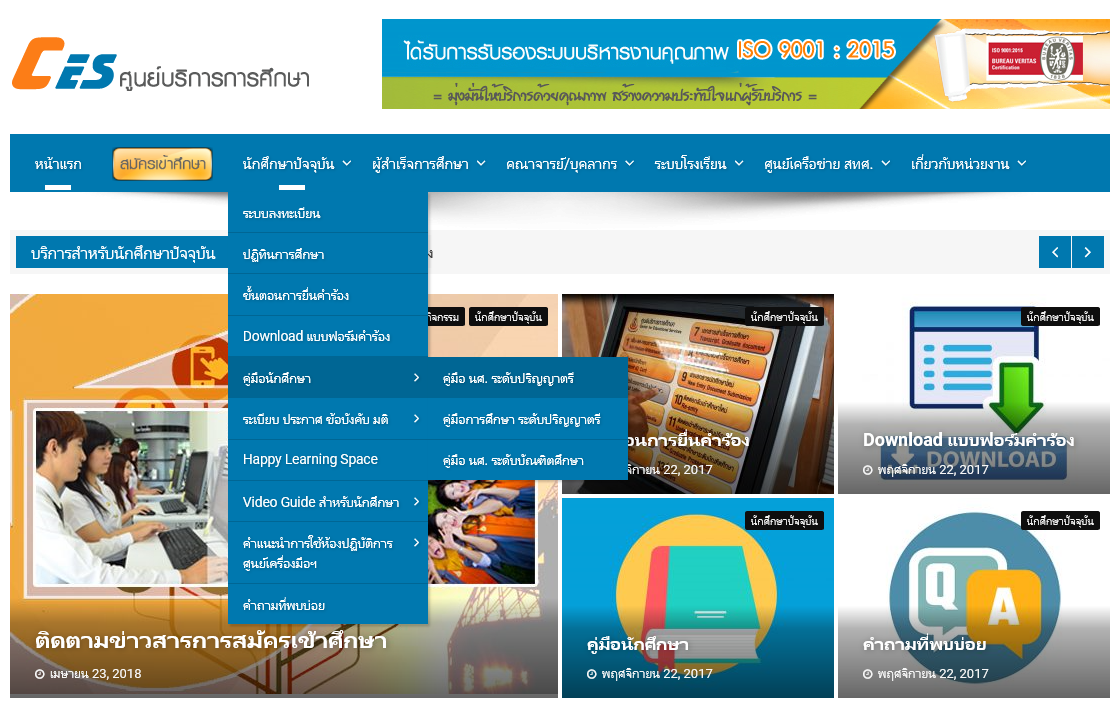 P.